Постановка на учёт и направление детей в муниципальные организации Казачинского района, реализующие  образовательные программы дошкольного образования
Постановка на учет, направление, зачисление, а также перевод  из одного дошкольного учреждения в другое осуществляется в соответствии в государственной информационной системе Красноярского края «Дошкольник» по заявкам руководителей дошкольных учреждений о количестве свободных мест в каждой возрастной группе детского сада (дошкольной группы), в соответствии с датой регистрации обращения родителей, с учётом возраста ребёнка на 01 сентября текущего года и желаемыми учреждениями. 
Дети граждан, имеющих право на специальные меры поддержки в соответствии с действующим федеральным законодательством, при наличии свободных мест обеспечиваются местами в дошкольных образовательных организациях в первоочередном и внеочередном порядке.
Преимущественное право для братьев и сестер только  по той ДОО, в которой обучается брат или сестра.
Список категории граждан, имеющих право на специальные меры поддержки, доступен заявителям в личном кабинете на ЕПГУ при получении данной услуги.
В соответствии с подпунктом 6 части 1 статьи 9 и части 5 статьи 63 Федерального закона от 29 декабря 2012 года № 273-ФЗ «Об образовании  в Российской Федерации» к компетенции органов местного самоуправления муниципальных районов и городских округов относится учёт детей, имеющих право на получение общего образования каждого уровня и проживающих на территориях соответствующих муниципальных образований, и закрепление муниципальных образовательных организаций за конкретными территориями муниципального района, городского округа.
Заявителям, подавшим заявление через ЕПГУ, необходимо предоставить оригиналы документов в места приема. 
Заявителю под личную подпись выдается обязательный документ – уведомление о постановке ребенка на очередь в детские сады. .
Все изменения заявления, информирование о статусах обработки заявления можно посмотреть заявителю в личном кабинете ЕПГУ, зайдя в личный кабинет через обычный интернет-браузер.
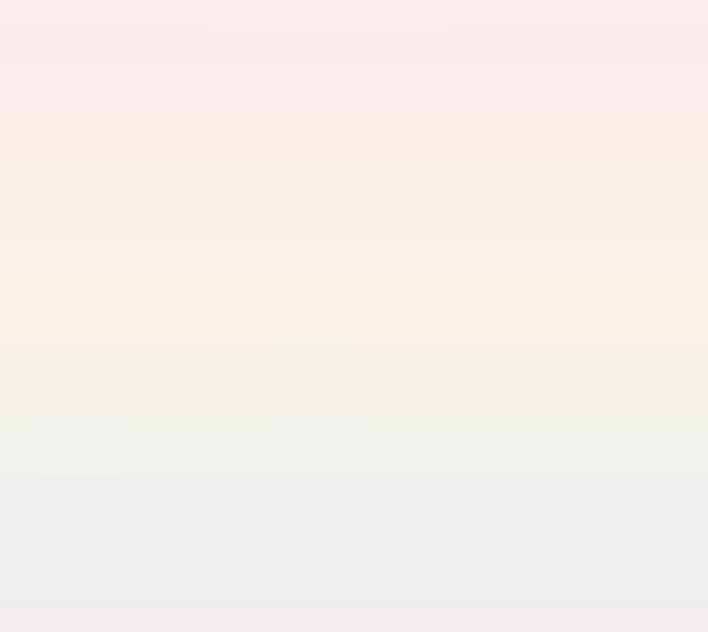 Для получения услуги, необходимо зайти на портал ЕПГУ по адресу http://gosuslugi.ru и авторизоваться с логином и паролем. Учетная запись должна быть «Подтвержденная»
Проверить, чтобы правильно было определено местоположение – Красноярский край
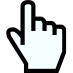 Заявления, поданные на территории других субъектов Российской Федерации, не появятся в региональной системе!
При подаче заявления необходимо тщательно проверять вводимую информацию о ребенке;
При подаче заявления через ЕПГУ необходимо предоставлять оригиналы документов для получения Уведомления, в котором прописана вся информация;
Если ребенок не получил место в детском саду, необходимо обратиться  в Отдел образования администрации Казачинского района;
Ребенок будет распределяться на общих основаниях, если не предоставлен актуальный документ о действующей льготе; 
Если в карточке ребенка желаемых детских садов несколько, ребенок по «преимущественному праву» будет комплектоваться только в конкретный ОДИН детский сад, который посещает брат или сестра. В остальные детские сады комплектование будет осуществляться на общих основаниях.  
Льгота будет учтена при комплектовании, если у ребенка в карточке подтверждено право на специальные меры поддержки.
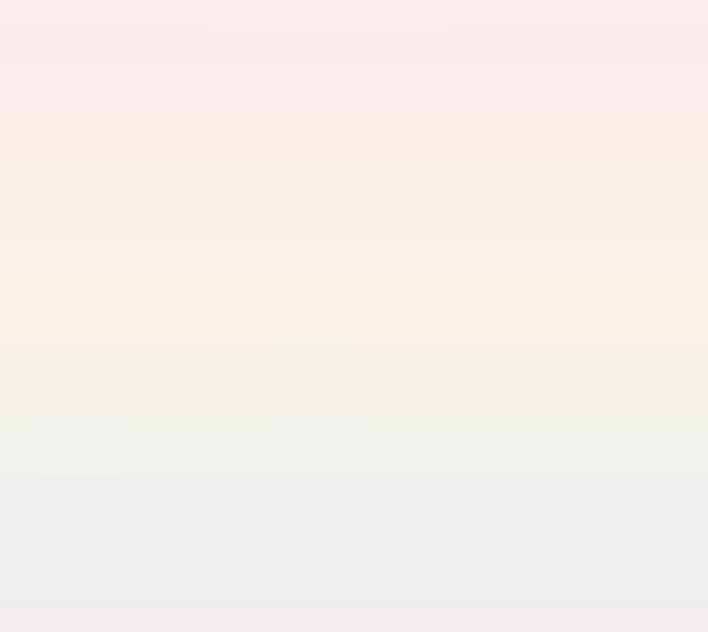 Наиболее часто встречающиеся вопросы.
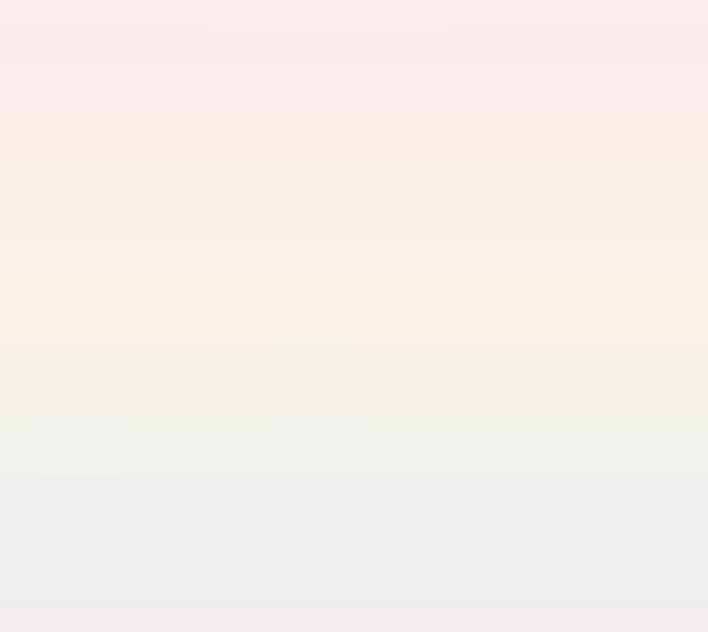 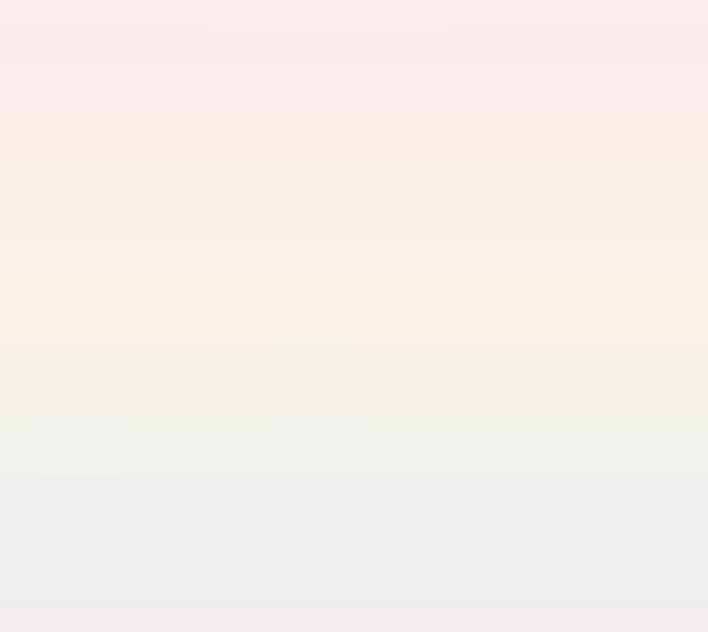 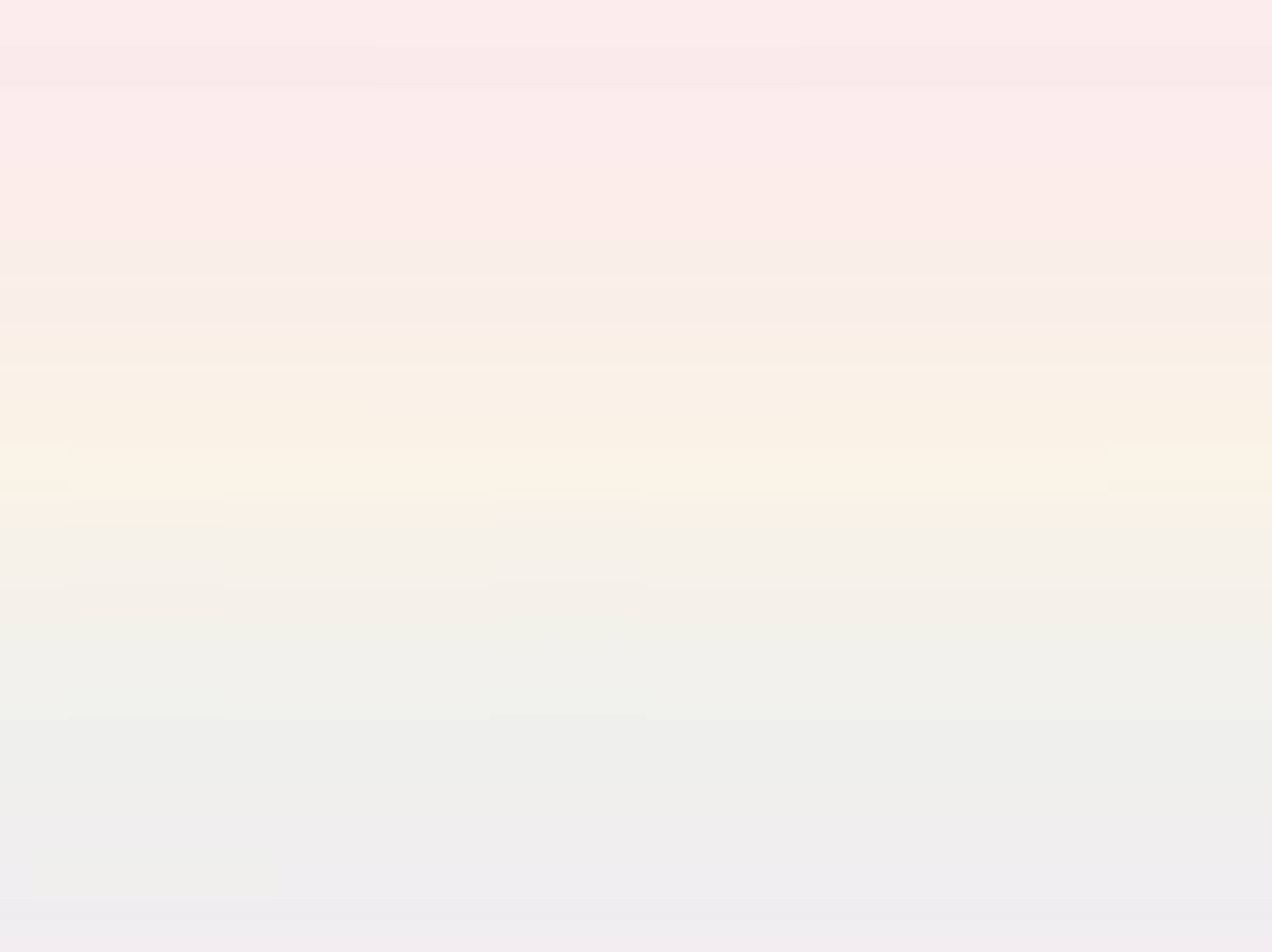 Для детального рассмотрения ЛЮБОЙ ситуации по предоставлению муниципальной услуги «Постановка на учет и направление детей в муниципальные образовательные организации, реализующие образовательные программы дошкольного образования» необходимо обращаться к Учредителю детских садов – муниципальный орган управления в сфере образования